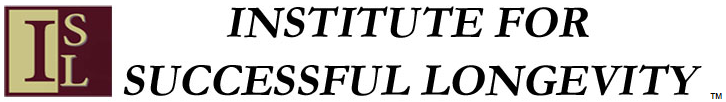 Affiliates Meeting
Tuesday, November 17th, 2020, Virtual Zoom Meeting, 2pm-3pm
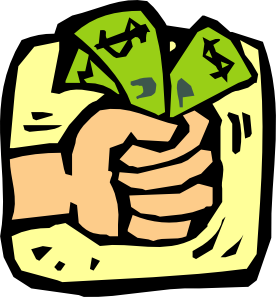 Grants Update
ISL still sending out Funding Opportunity Announcement (FOA) Notices
Current FOA Opportunities: 
Sandell Grant program, to do research in retirement & disability for junior & non-tenured scholars, courtesy of David Lipten.
A Dissertation Fellowship (also from David Lipten) from CRR re retirement & disability.
Announcements/Awards/Promotions, etc.
Please welcome new Affiliate Member Dr. Amy Kim!
Amy Chan Hyung Kim is an Associate Professor in the Department of Sport Management at Florida State University. Dr. Kim’s research interest focuses on promoting sport for health from a social epidemiological perspective at various levels such as non-institutionalized older adults. Dr. Kim earned her doctoral degree and master’s degree from The Ohio State University and her bachelor’s degree from Yonsei University
Announcements, cont.
Graham McDougall’s application to the National Hartford Center of Gerontological Nursing Excellence (NHCGNE) Recognition Program for Distinguished Educator in Gerontological Nursing has met the criteria for Distinguished Educator in Gerontological Nursing.
Announcements, cont.
Congratulations to Amy Ai, Ph.D., who has been named a Fellow of the American Academy of Social Work and Social Welfare. 
The academy is an honorific society of distinguished scholars and practitioners dedicated to achieving excellence in the field of social work and social welfare through high-impact work that advances social good. 
Dr. Ai is professor in the College of Social Work and a Faculty Affiliate of the Institute for Successful Longevity. 
Her research interests involve gerontology, health disparities, cultural diversity, behavioral intervention, mindfulness, mental health, spirituality, as well as stress and coping.
Announcements, cont.
Congratulations to Dr. Julia Sheffler for being awarded FSU’s College of Medicine’s Outstanding Junior Faculty Researcher 2020 Award
Friendly Reminder
Just a friendly reminder when you give press/media interviews of any kind that deal with aging or AFU, to please mention your affiliation with the Institute for Successful Longevity, and for online Zoom interviews where appropriate, please use the ISL-FSU background that Bill Edmonds has graciously provided.
If you need the backdrop, please email Callie Kindelsperger @cperson.fsu.edu to request the image.
ISL Fluid Review/Planning Grants Website Update
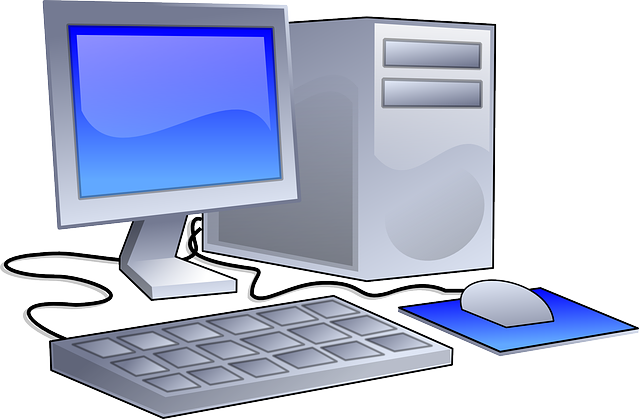 ISL’s Fluid Review Website Now Open for Applications.
Deadline to Apply is March 23, 2021
Award Notification: May 1st, 2021 
Award Period: May 14-May 15th, 2021 
Please note that when submitting suggested reviewers for your proposal, Reviewers must be internal with Florida State University and must not present any conflict of interest for the application and scoring process.
Link to apply:  https://isl-fsu.us.fluidreview.com/ 
If you need assistance with the application process and how to navigate the website, please email Callie Kindelsperger at cperson.fsu.edu 
Important Note: FluidReview is migrating Over to new site called SurveyMonkey, date of migration TBD. Please DO NOT submit anything until the migration is complete. Once it is, Callie will send out an email announcing the change with updated links.
2021 Student Poster Day Event via Zoom
After polling, the proposed date for this virtual event is Friday, March 5th, 2-5pm. Will this date work for everyone? 
Feedback/Opinions? 
The Deadline for your students to apply for the Esther & Del Grosser Scholarship is Feb. 15th, 2021. Callie will send out the application instructions for your students in an email following commencement of the meeting.
IPE Journal Club Update
The IPE Journal Club hosted a Zoom session on Monday, November 16, 11am-12pm EST discussing the need for regulations in assisted living facilities (ALFs), with an article by Morris on quality-of-life surveys in assisted living.
ISL Brown Bags
Upcoming ISL Brown Bags
Dr. Lynn Panton, “Strength Training-The Fountain of Youth?” 
Hosted via Zoom on Monday Dec. 7th, 2pm-3pm.
https://fsu.zoom.us/j/97313430924; link to join, will also be sent around in email reminders.
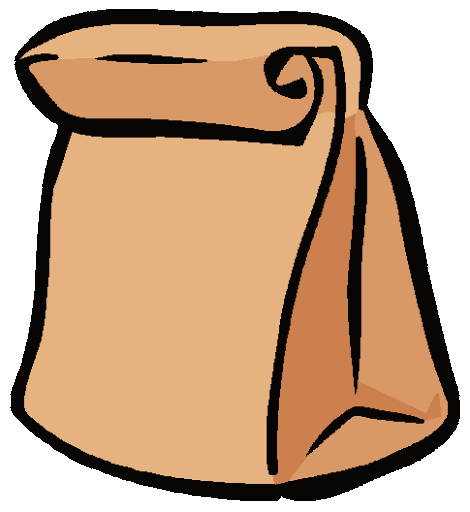 2020 ISL Fall Speaker, George Rebok
Dr. George Rebok will be presenting virtually at 3:30 pm on Thursday, December 3. 
Topic: Preventing Cognitive Decline and Alzheimer's Disease Dementia: The Evidence for Cognitive Training – George W. Rebok, PhD, MA
If any of you are interested in setting up a one-on-one time via Zoom to meet with Dr. Rebok the day of prior to his presentation, please email Callie Kindelsperger @ cperson@fsu.edu to coordinate a meeting time.
Director Presentations
October 18th: The Vanishing Senior for the Faculty & Friends Club for FSU
Oct. 27 at a symposium sponsored by University of Maine: Using Technology to Promote Health and Social Connectivity in the Age of COVID-19.  
Oct. 29 invited as a speaker at the Aging and Smart & Connected Communities workshop at U Michigan.
He also presented Nov. 4-6 at GSA as a moderator of a Momentum streaming session on Telehealth, a moderator and presenter in an Age-Friendly University symposium, a presenter in a CREATE symposium, and as a discussant in a symposium on “User Involvement in Research on Aging and Health”.
2020 Annual GSA Updates
This year’s 2020 GSA Age Director’s Group held a Zoom meeting on Monday October 19th. Had a strong turnout of over 40+ individuals with suggestions for the annual meeting. Discussed Outreach and communicating with other Centers—learning how they connected with their external community & internal campus community during COVID 19.
ISL has taken initiative to set up a meeting in February for the Age Directors to meet prior to next year’s GSA event to discuss agenda topics.
Age Director’s Interest Meeting via Zoom to be held on Thursday, Feb. 25th from 2-3pm, EST
Next JAB Meeting
Next Joint Advisory Board meeting scheduled for Monday, November 30th, 12-1pm via Zoom.
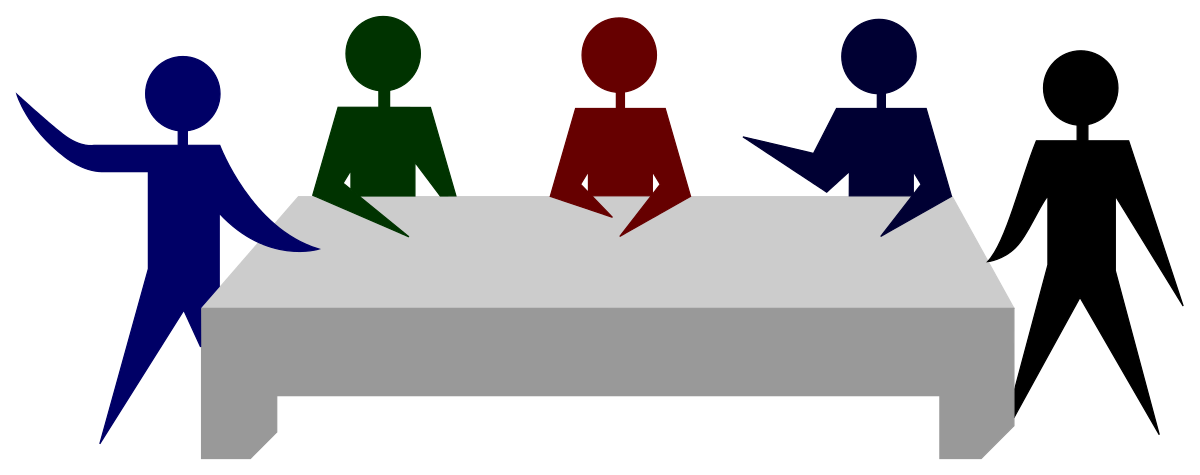 This Photo by Unknown Author is licensed under CC BY-SA
2020 Transportation Day Update
This year’s Transportation Day was a virtual Zoom event that was recorded. 
ISL is working on uploading the videos and posting to our website, that we hope to have up soon! 
Links will follow if anyone is interested in viewing them who could not attend.
Trademark for ISL
FSU has applied for a permanent (uncontested) trademark for the Institute for Successful Longevity having used the marks continuously for the past 5 years on our website
ISL Experts on COVID 19 & Older Adults
ISL Experts on COVID 19 & Older Adults
Tip sheet for media. 
Please contact Bill if you wish to be included in the tip sheet.
Bill Edmond’s email address is btedmond@fsu.edu
Questions/Feedback?
Suggestions/Input are welcome!